Pompoenrisotto
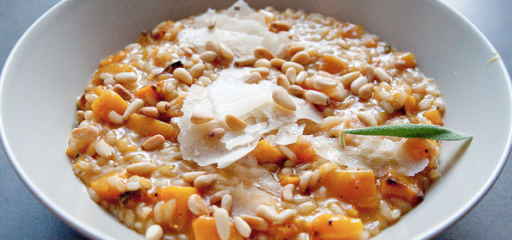 Wat hebben we nodig?
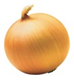 2 uien 

4 teentjes look

1,300 kg pompoen

2 bakjes champignons

5                rijst

1 kg rundergehakt

200 g Parmezaanse kaas

1 kopje fijngehakte peterselie

2 bouillonblokjes
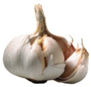 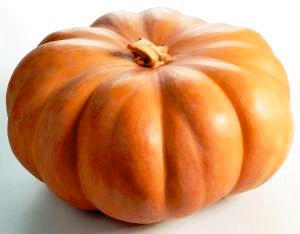 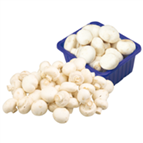 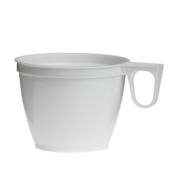 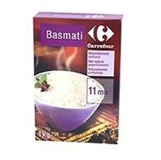 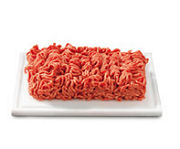 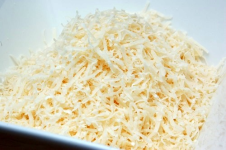 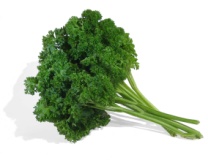 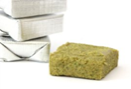 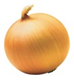 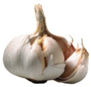 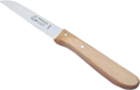 Schil de ui en de look en snijd ze in stukjes
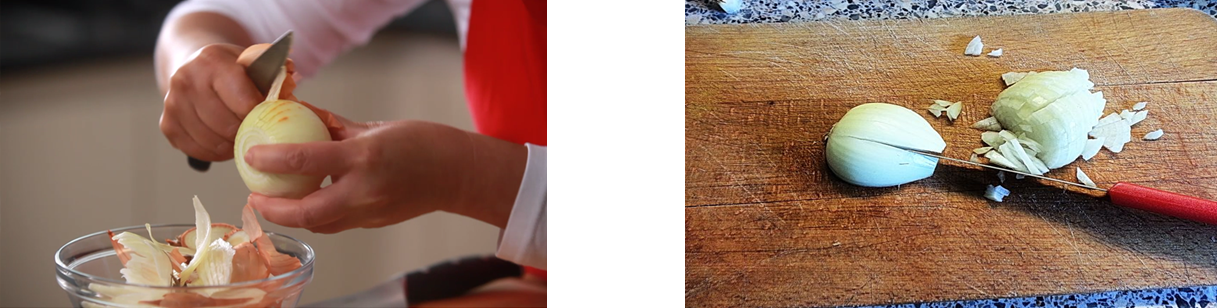 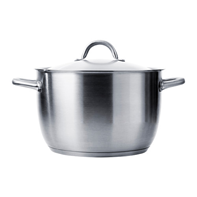 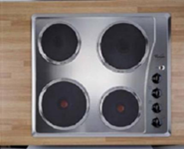 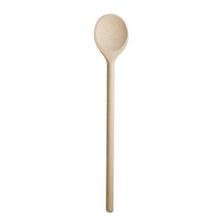 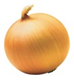 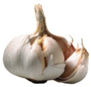 Doe olie in de ketel



Bak het gehakt
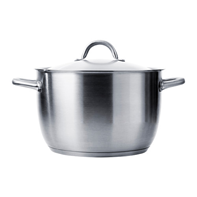 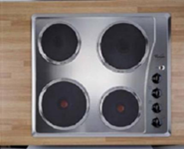 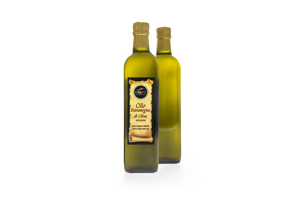 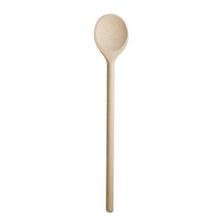 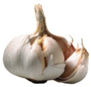 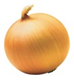 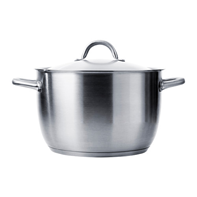 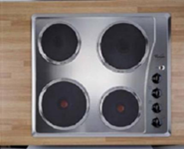 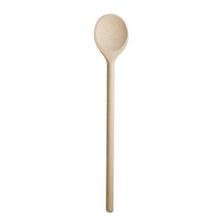 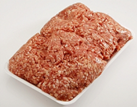 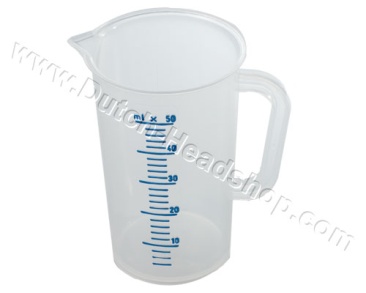 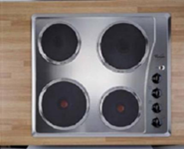 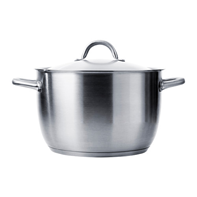 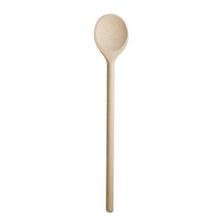 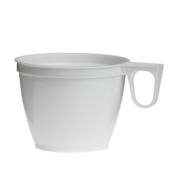 Doe de 5           rijst bij het gehakt


2 liter water en 2 bouillonblokjes toevoegen en regelmatig roeren
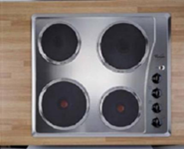 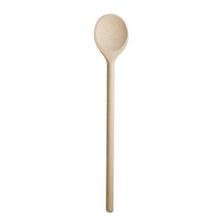 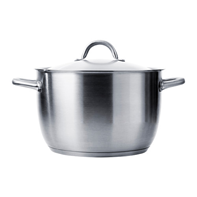 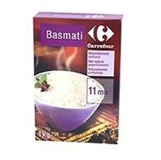 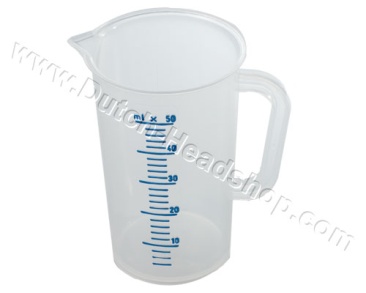 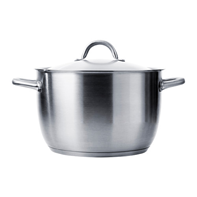 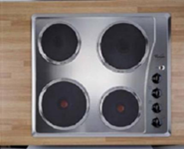 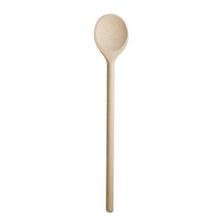 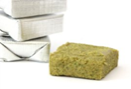 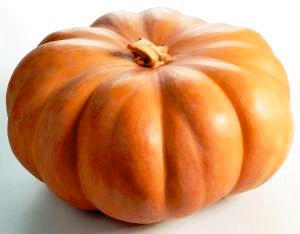 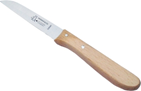 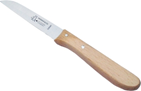 Schil de pompoen



Snijd de pompoen in blokjes
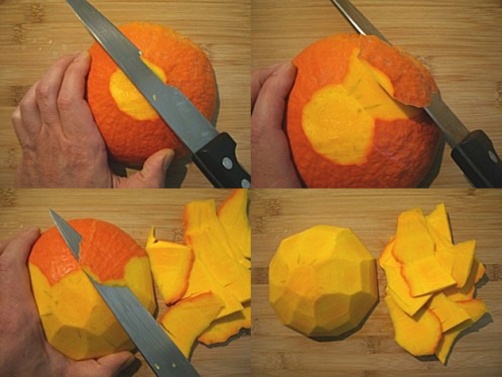 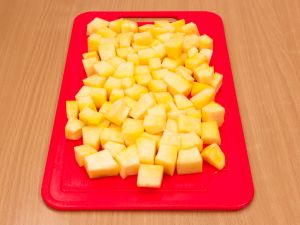 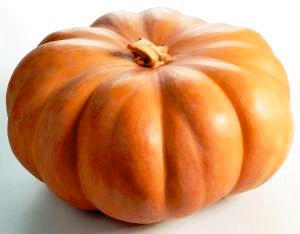 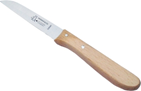 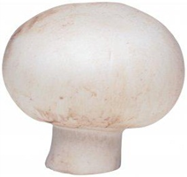 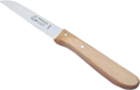 Snijd een stukje van het steeltje van de champignons



Snijd de champignons in stukjes
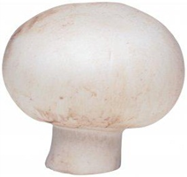 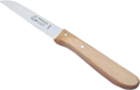 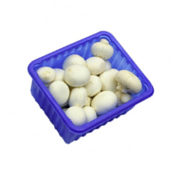 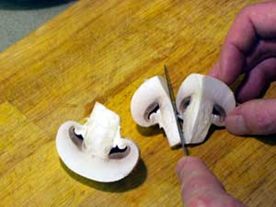 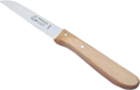 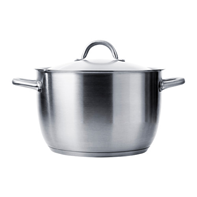 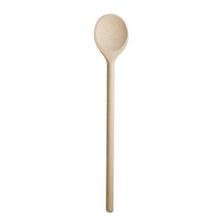 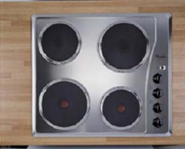 Doe de pompoen bij de rijst


Doe de champignons bij de rijst
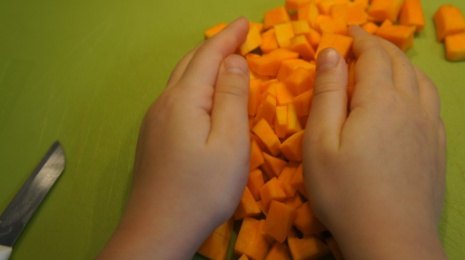 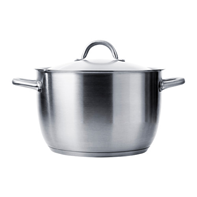 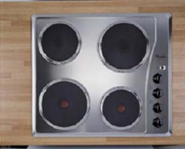 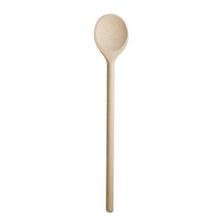 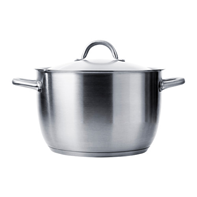 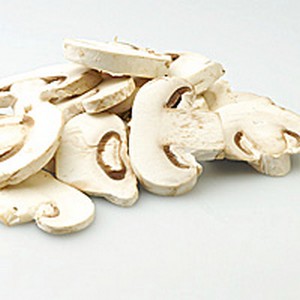 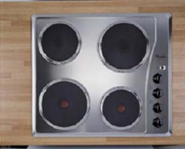 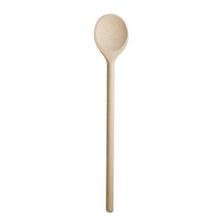 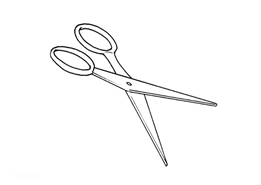 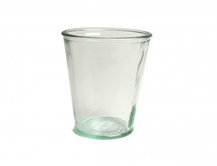 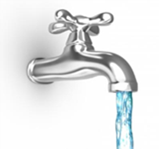 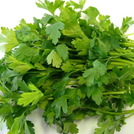 Was de peterselie en doe deze in een glas


Knip de peterselie fijn met een schaar
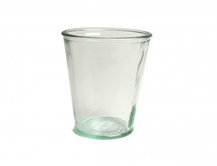 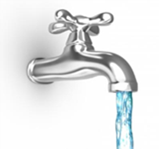 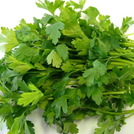 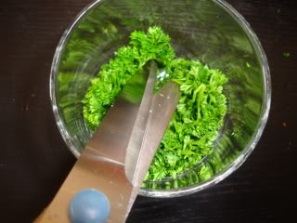 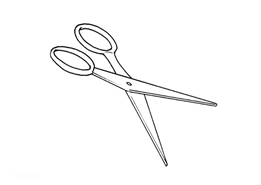 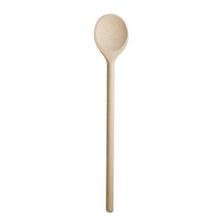 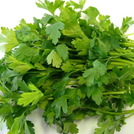 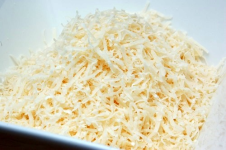 Doe de peterselie en de Parmezaanse kaas onder de risotto
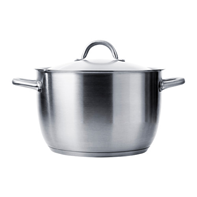 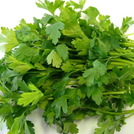 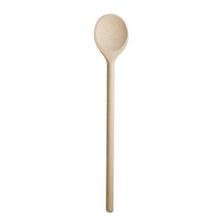 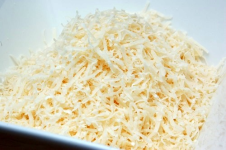 SMAKELIJK
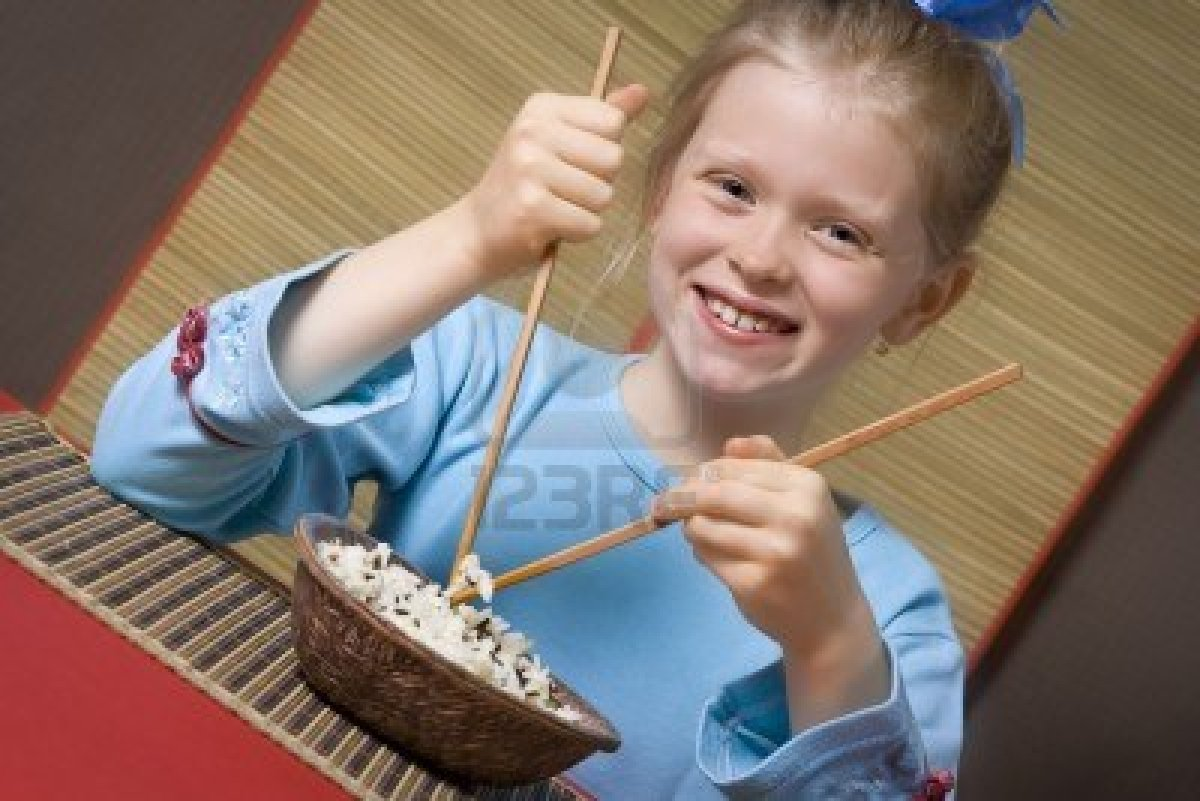